PP E010 “Formación y Capacitación de Recursos Humanos para la Salud”
Árbol de Objetivos  -  MIR 2021
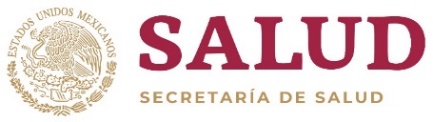 JULIO 16 2020 DEFINITIVO
Fines
Condiciones de vida mejoradas
Mejor productividad laboral y escolar
Menor gasto en salud
Mejores oportunidades de trabajo e ingresos
Condiciones de salud mejoradas
Instrumentación fortalecida de la política de salud
Menores tasas de morbilidad y mortalidad
Menor tiempo de recuperación de los pacientes
Períodos de atención óptimos
Diagnóstico preciso sobre enfermedades actuales y emergentes
Mejor toma de decisiones con base en la evidencia científica
Disminución en las necesidades de personal especializado en salud
Disponibilidad de los servicios especializados existentes
Mejoría en el conocimiento especializado para la atención a problemas de salud
Menor oferta de servicios especializados
Adecuada formación de investigadores
Desempeño laboral fortalecido
Mejora el rezago institucional en la formación de posgrado de recursos humanos para la salud
Solución
Mayor formación del personal médico especializado para la salud
Capacitación suficiente y adecuada
Mayor desarrollo del personal de salud especializado
Adecuada incorporación de subespecialidades o súper-especialidades
Adecuada distribución de médicos especialistas
Mayor acceso a la formación de especialistas
Mayor formación del personal no médico especializado para la salud
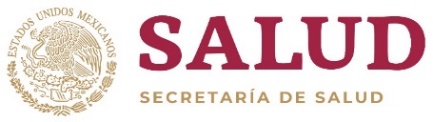 Mejora en el rezago institucional en la formación de posgrado de recursos humanos para la salud
PP E010 “Formación y Capacitación de Recursos Humanos para la Salud
Árbol de Objetivos  -  MIR 2021
Correcta integración del Programa Anual de Capacitación
Conocimiento de la complejidad del proceso de salud enfermedad
Baja permanencia de los recursos formados en los lugares de la especialización
Mejor nivel académico del personal de salud especializado
Mejor nivel académico de especialistas en formación
Solución
Mejor nivel académico del personal de salud especializado
Conocimiento de riesgos y daños a la salud emergentes
Seguimiento adecuado del programa de capacitación
Medios
Mejores ofertas de mercado laboral en lugares de formación
Suficiente educación continua para el personal de salud
Satisfacción académica del especialista en formación con la plantilla docente
Mayor financiamiento del Gobierno Federal
Apoyo institucional                fortalecido a la capacitación
Conocimiento de cambios permanentes en la transición demográfica y epidemiológica
Incentivos mejorados para permanecer en entidades federativas de origen
Satisfacción académica del personal con la plantilla docente
Mejor profesionalización del personal docente
Planeación no restringida a la capacidad instalada de las unidades formadoras
Mejor profesionalización del personal docente
Disponibilidad de profesores
Formación de recursos humanos en áreas prioritarias de atención especializada
Disponibilidad de equipamiento y recursos tecnológicos en  operación
Balance en la carga asistencial del personal de salud
Existencia de  diagnóstico de existencias y necesidades de recursos humanos especializados
Acreditación de los campos clínicos
Existencia de una política institucional para formación y desarrollo de personal especializado
Balance en la  carga asistencial del personal en formación
Articulación entre programas de formación de recursos humanos y de atención médica
Desconcentración de recursos tecnológicos y personal docente en Institutos nacionales y hospitales grandes
JULIO 16 2020 DEFINITIVO